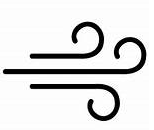 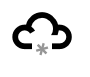 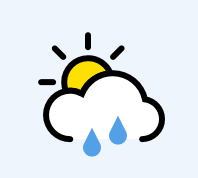 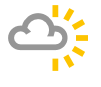 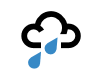 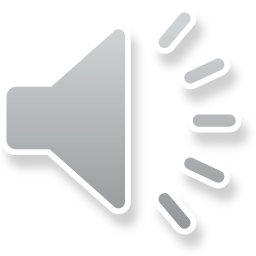 What is the weather like today?Draw a symbol to show the weather.
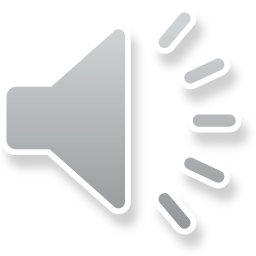 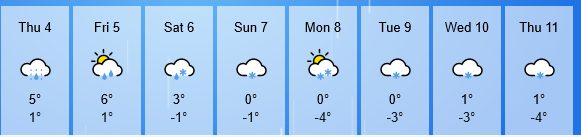 What did the forecast predict?

Was it right?
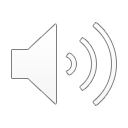 Can you remember my experiment?
What did I want to test?
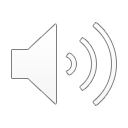 My Experiment:
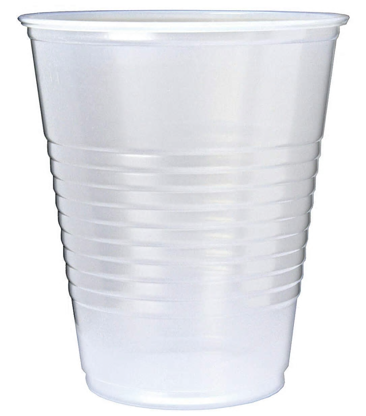 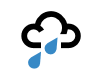 Predict: How much water will be in my cup next Friday?
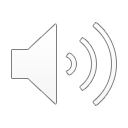 Last Friday…
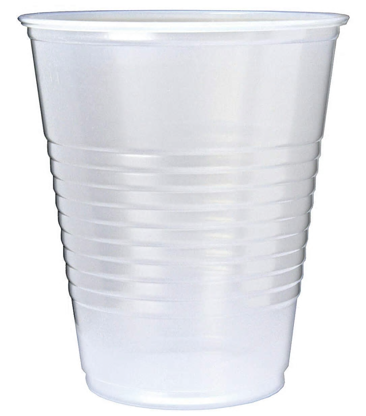 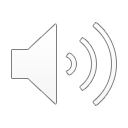 Results:
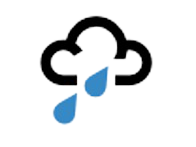 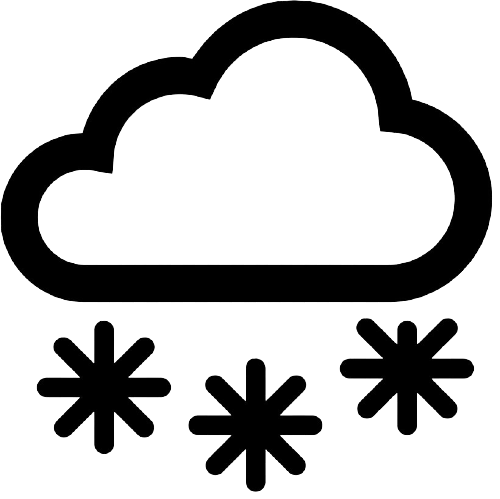 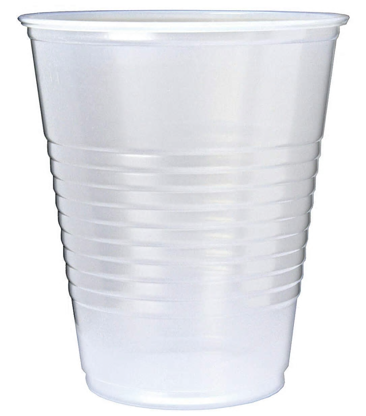 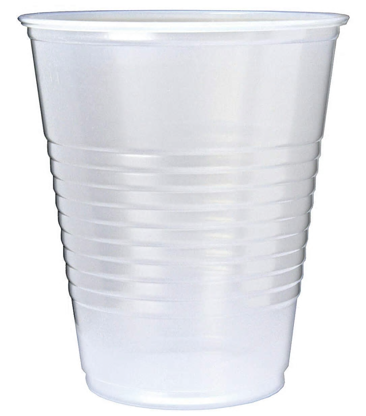 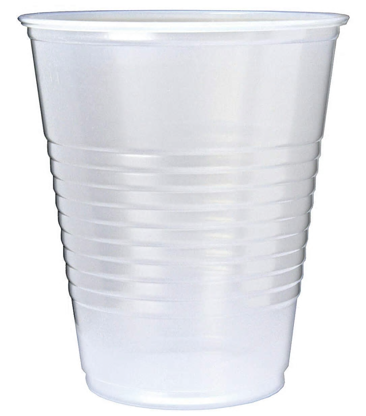 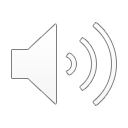 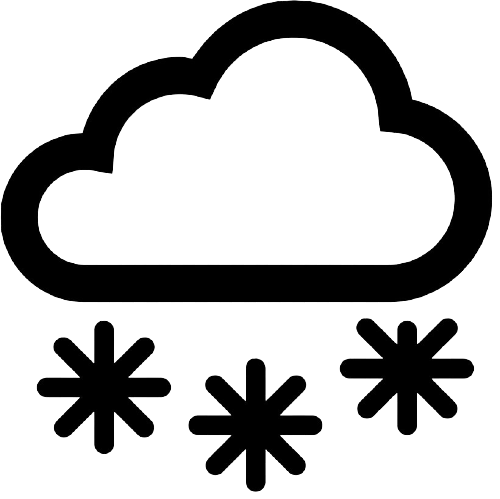 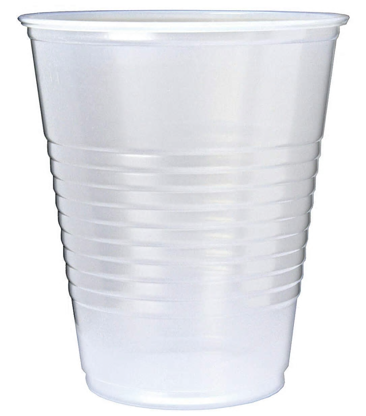 What will happen next?
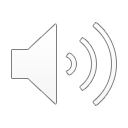 The snow will melt!
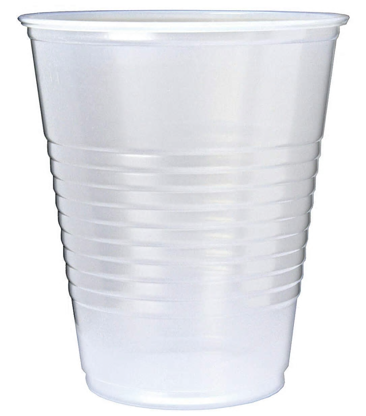 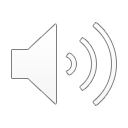 Commentary:
Slide 1: What does each weather symbol mean?
Slide 6: Last Friday, I put a cup outside in the playground. What do you think happened?
Slide 7: After a week, was my cup empty, full of water or full of snow?
Slide 8: That’s right, it was full of snow. What will happen next when the snow melts?
Slide 9: I will have a cup full of water. Can you think of an experiment to see how much snow we get next week?